Математика с элементами финансовой грамотности «Товар. Качество товара. Штрих-код»интенсива «Эффективная начальная школа Подмосковья: лучшие практики»
Суравикина Дарья Эдуардовна, учитель начальных классов МБОУ «Центр образования № 10»; 
Попкова Ирина Владимировна ,учитель начальных классов МБОУ «Центр образования № 10», Богородский городской округ
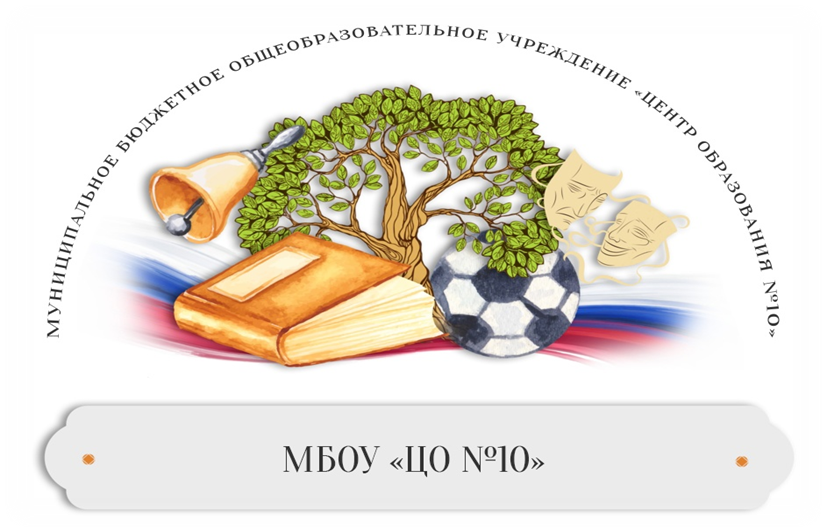 Цель: применение компетентностно-ориентированных заданий для развития функциональной грамотности младших школьников на уроках математики и занятиях по внеурочной деятельности
Задачи:
Показать необходимость использования различных видов учебных заданий для развития ФГ обучающихся;
Передача педагогического опыта путем прямого комментированного показа используемых форм, методов и приемов работы;
Содействие педагогическому общению; 
Повышение педагогического мастерства;
Сотрудничество, элементы наставничества
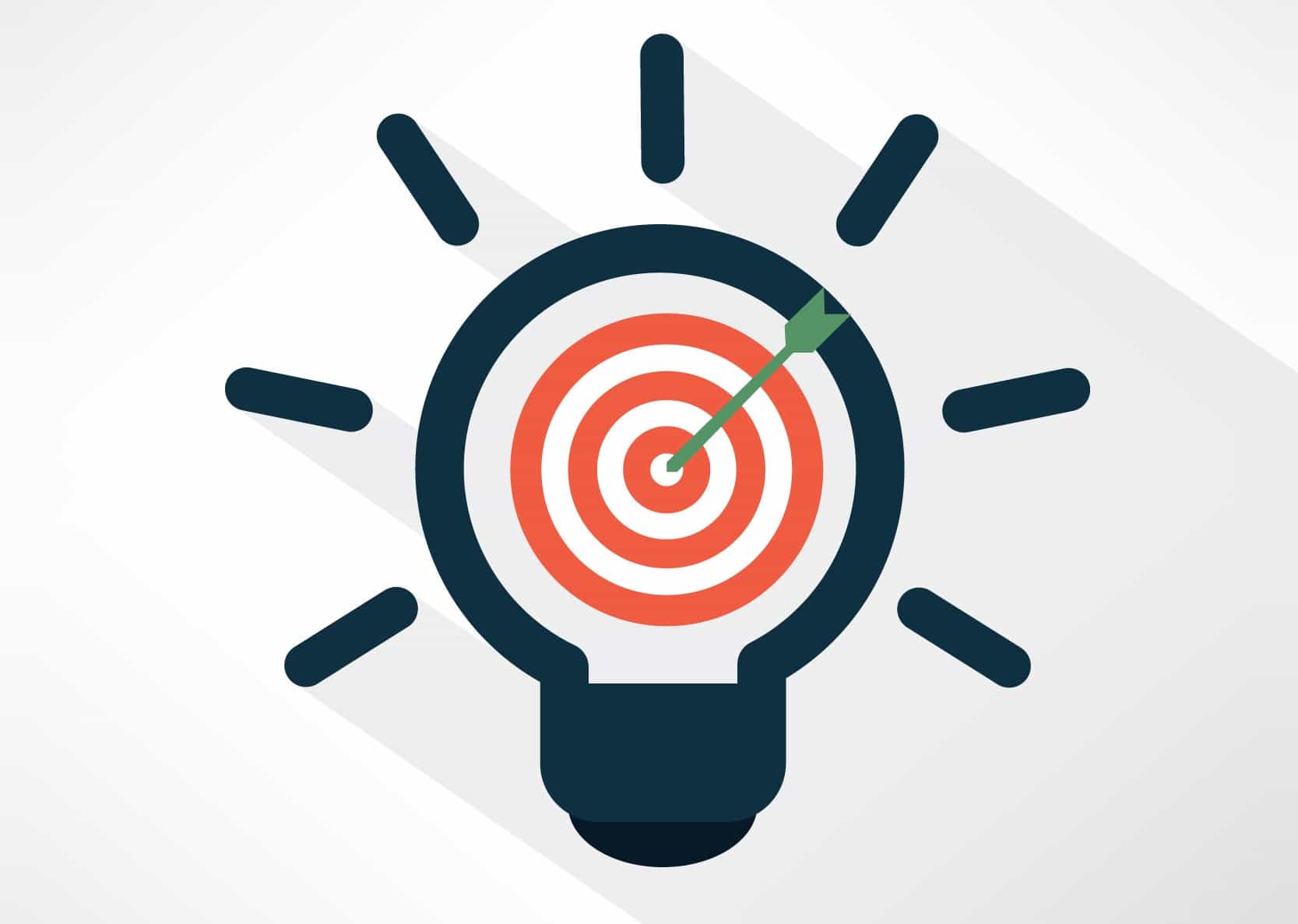 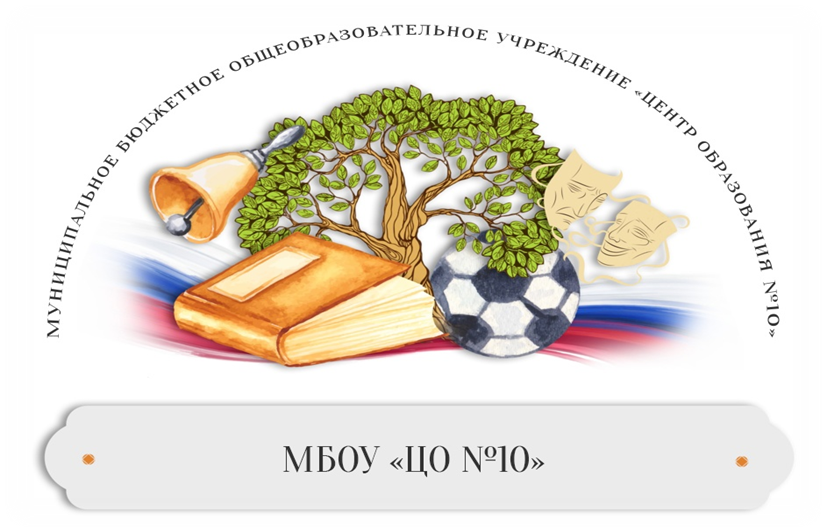 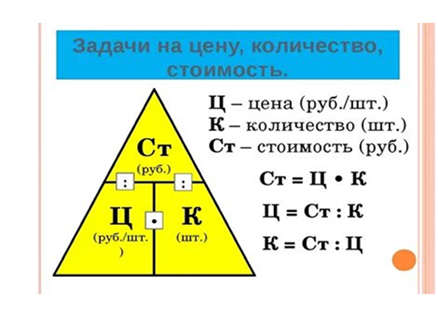 Урок математики с элементами финансовой грамотности.Тема « Товар. Качество товара. Штрих-код»
Разгадывая ребусы, работая с деформированным текстом, разными памятками, обучающиеся самостоятельно приходят к формулировке данных экономических понятий, с которыми будут встречаться в повседневной жизни
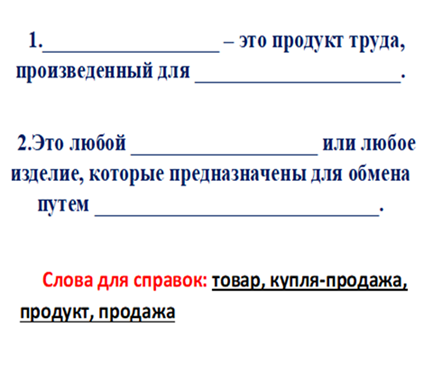 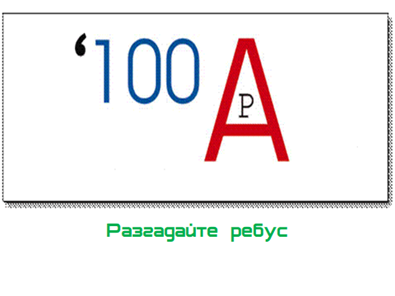 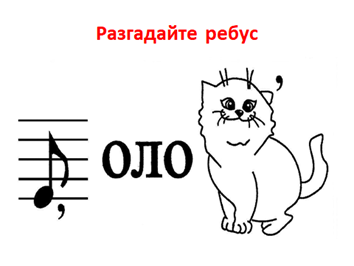 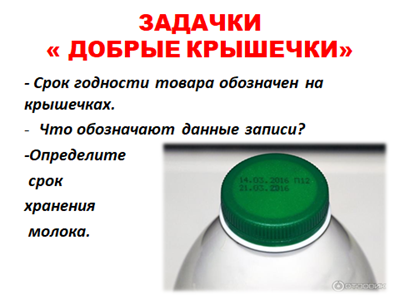 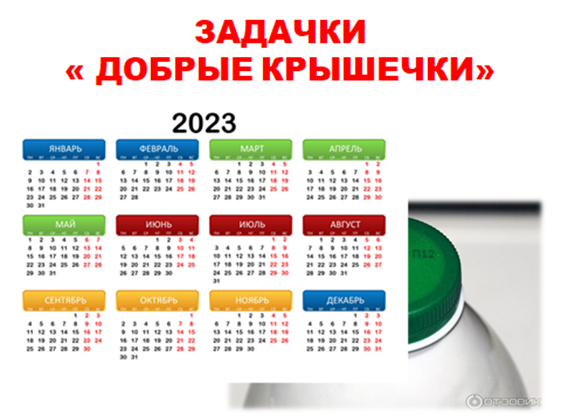 2024
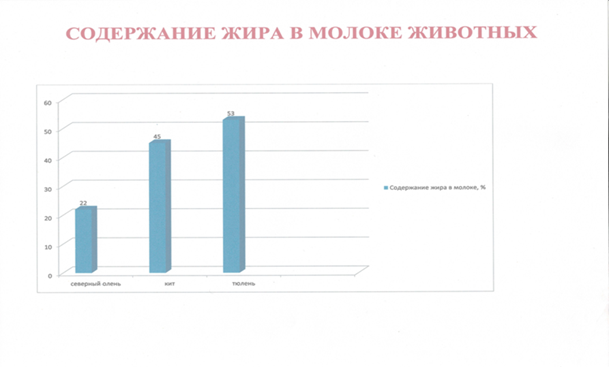 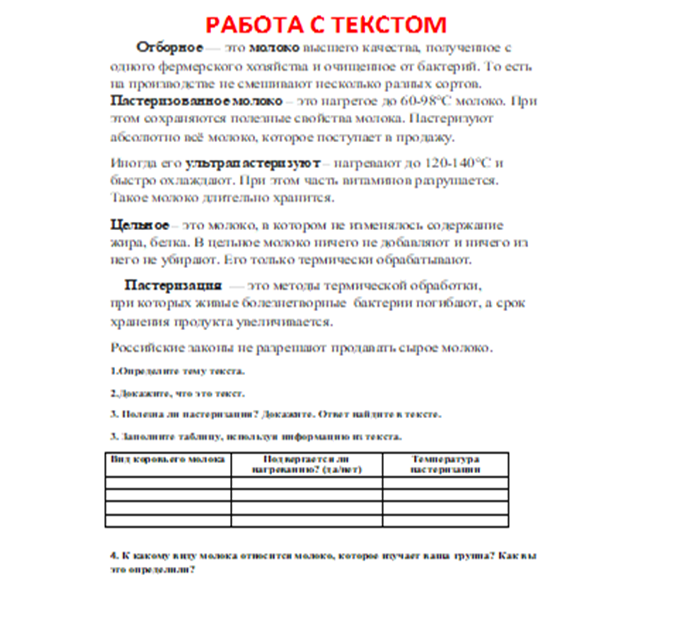 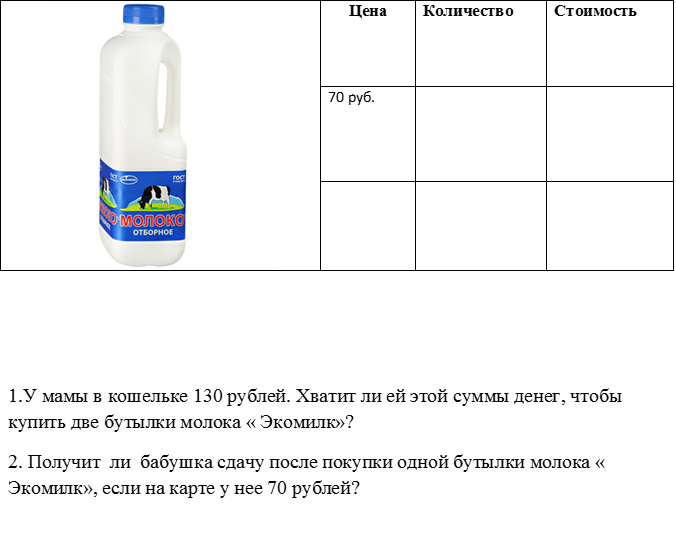 У мамы в кошельке 130 рублей. Хватит ли ей этой суммы денег, чтобы купить две бутылки молока «Экомилк»?
2. Останутся ли деньги после покупки одной бутылки молока «Экомилк», если на карте у неё 70 рублей?
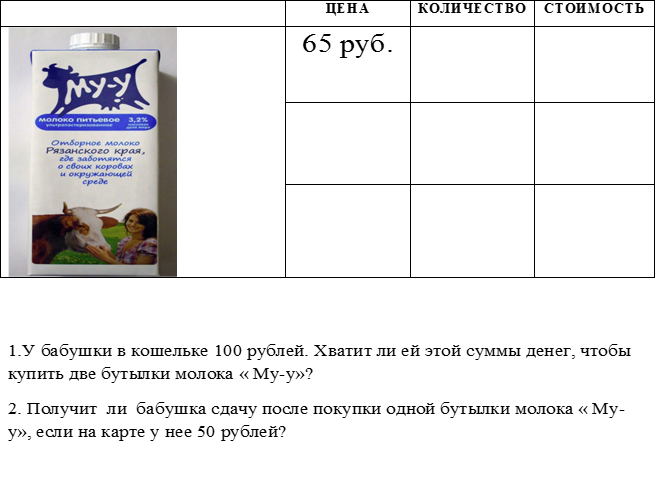 У бабушки в кошельке 100 рублей. Хватит ли ей этой суммы денег, чтобы купить две бутылки молока «Му-у»?
Останутся ли деньги после покупки одной бутылки молока «Му-у», если на карте у неё 50 рублей?
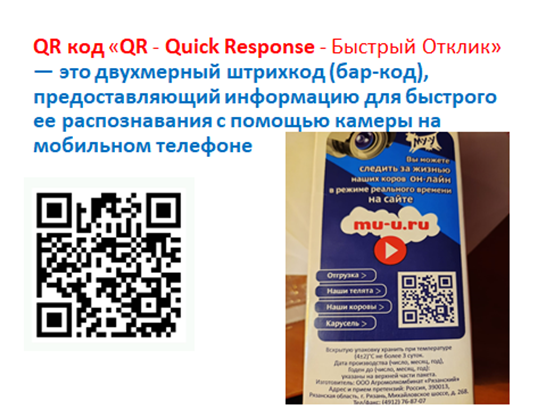 ОВЛАДЕНИЕ = УСВОЕНИЕ + ПРИМЕНЕНИЕ ЗНАНИЙ НА ПРАКТИКЕ
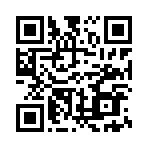 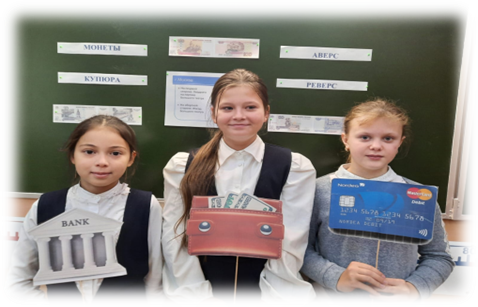 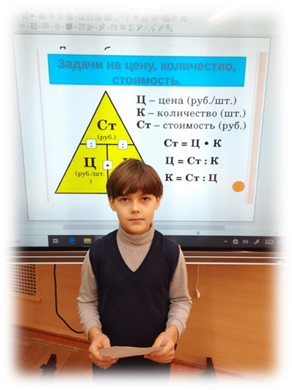 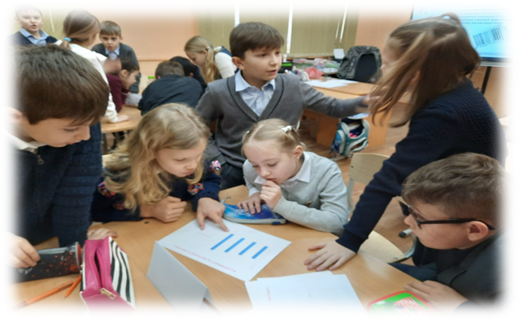 Спасибо!
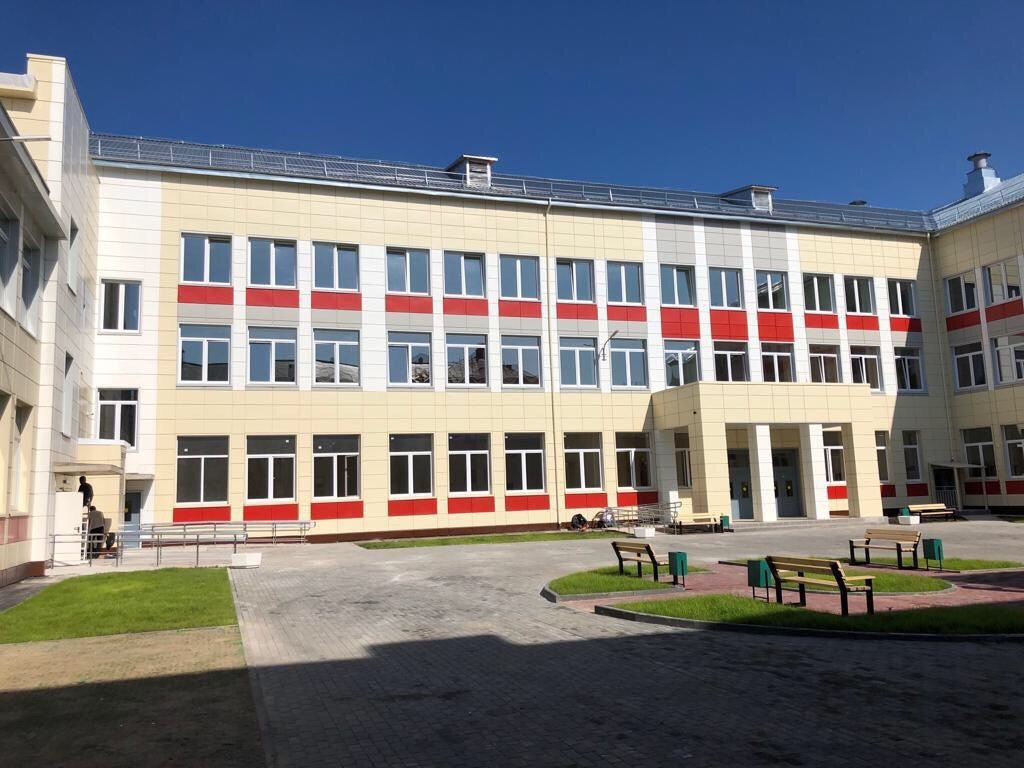 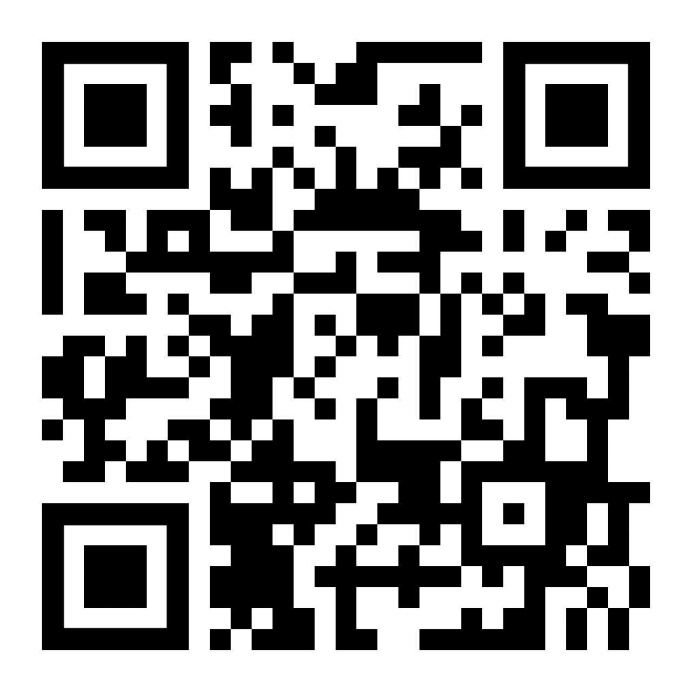